English around us
Windsurfing      Just dance
wind-wiatr
surfing-serfing
just-tylko
dance-taniec
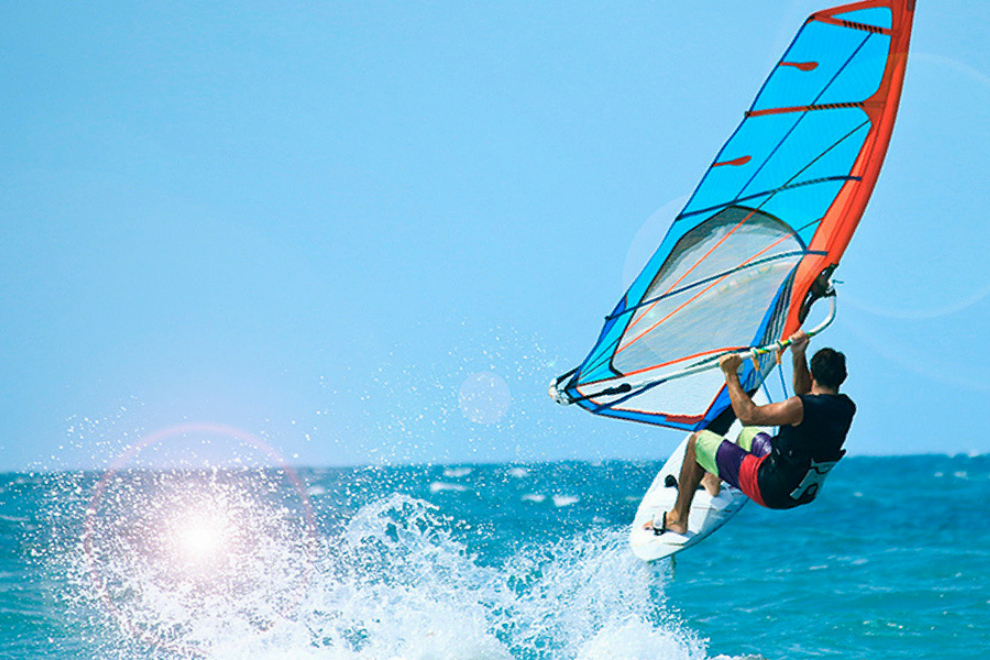 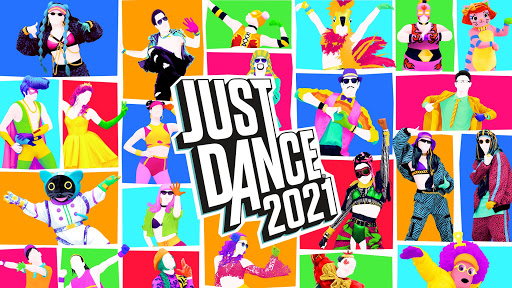 Champion                   Big star
Zwyciężca
big-duża
star-gwiazda
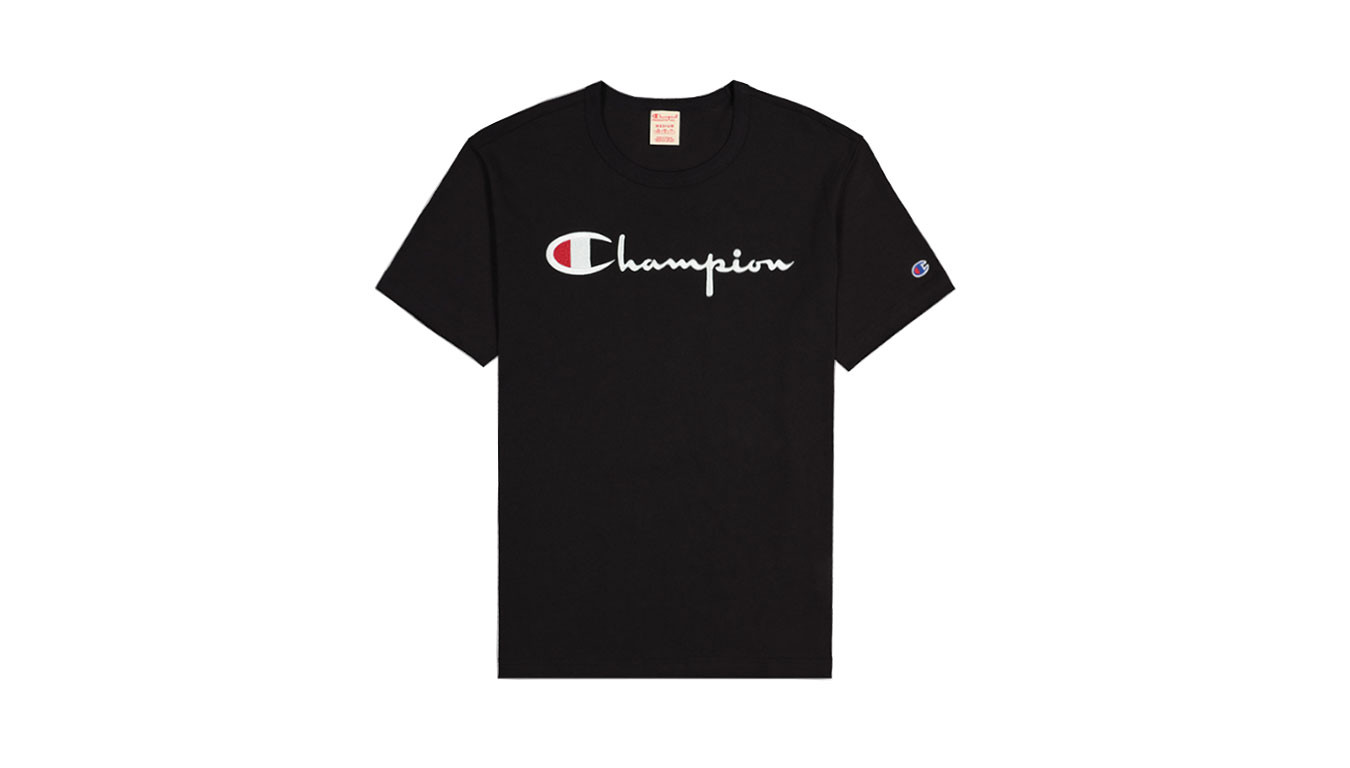 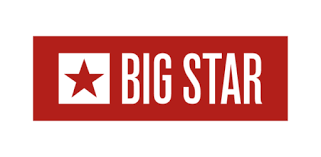 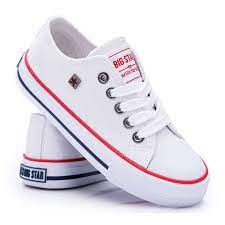 seven days                   seven up
seven-siedem

days-dni
seven-siedem
up-w góre
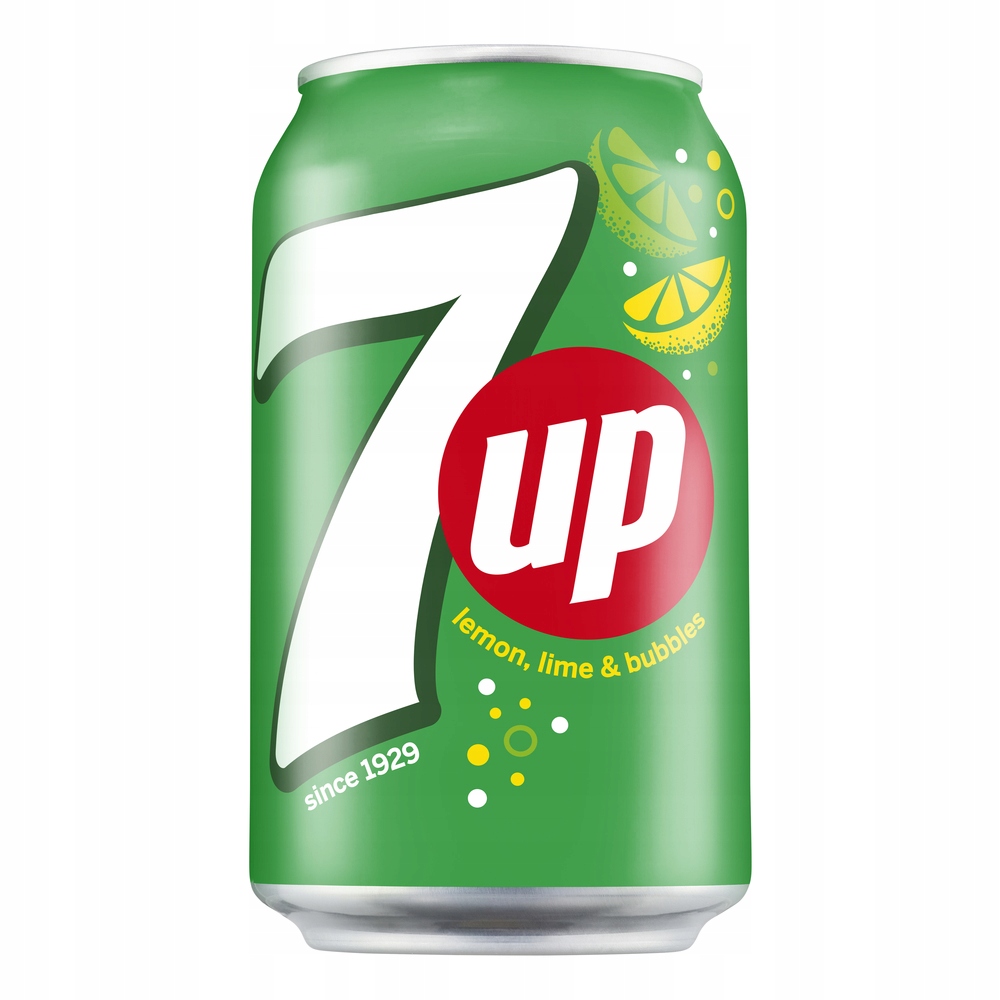 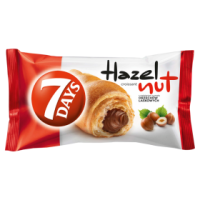 audiobook                 bestseller
audio-audio
book-książka
best-najlepszy
seller-sprzedawca
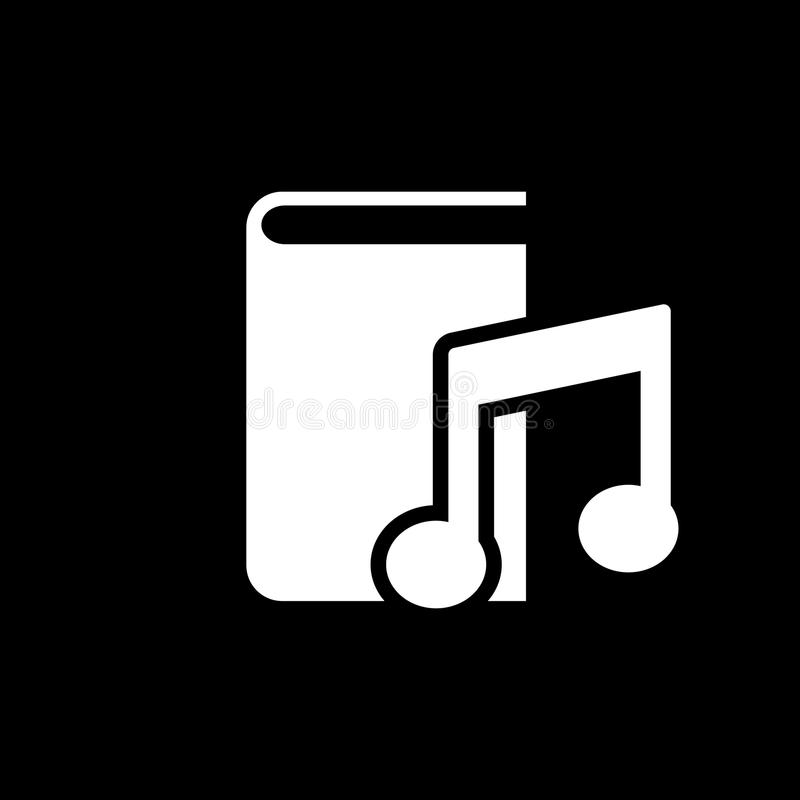 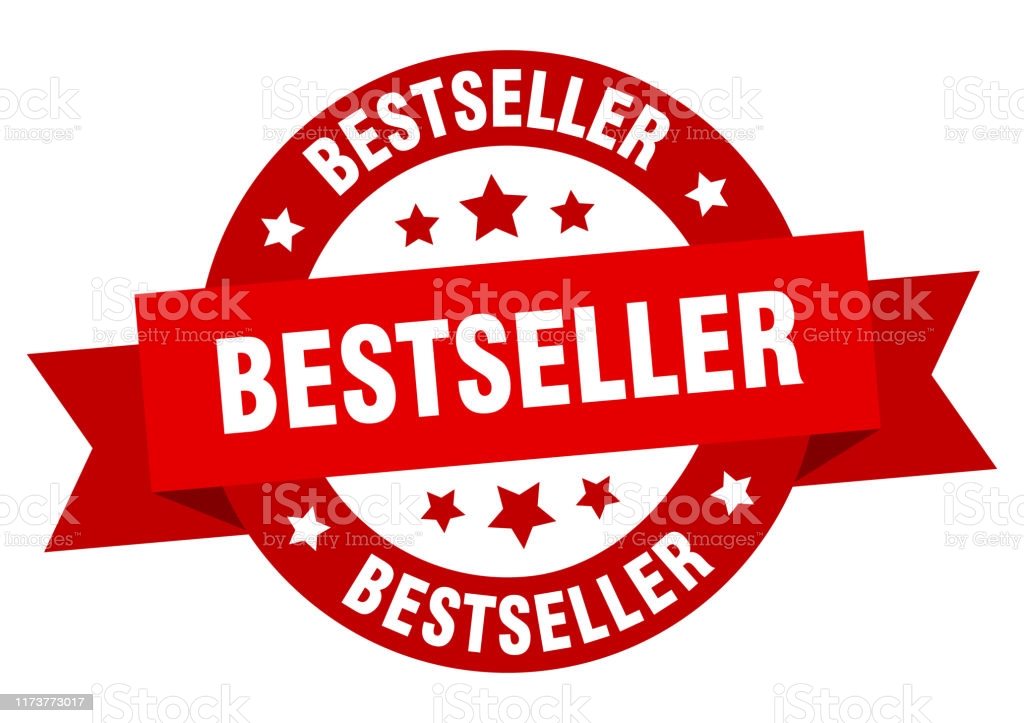 fast food                      go on
fast-szybkie
food-jedzenie
go-iść
on-w
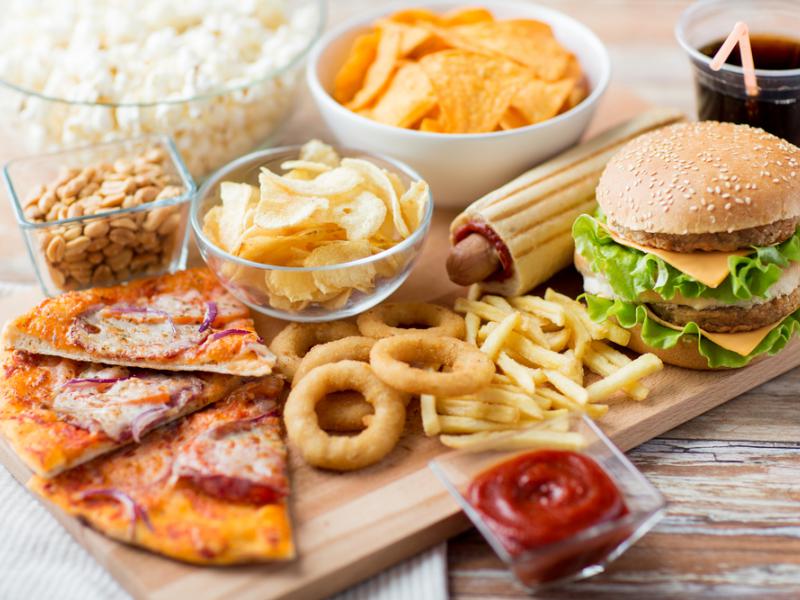 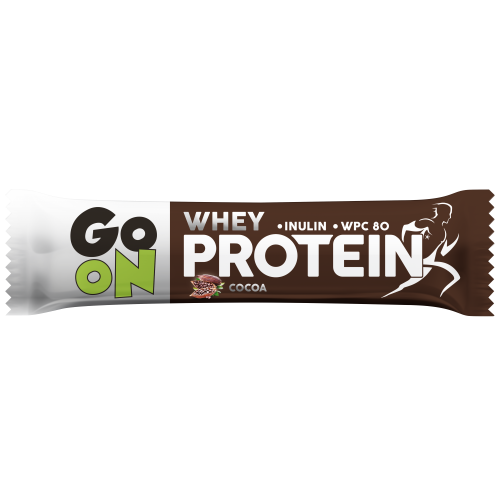 HOT WHEELS                  WEEKEND
hot-gorące
wheels-koła
week-tydzień
end-koniec
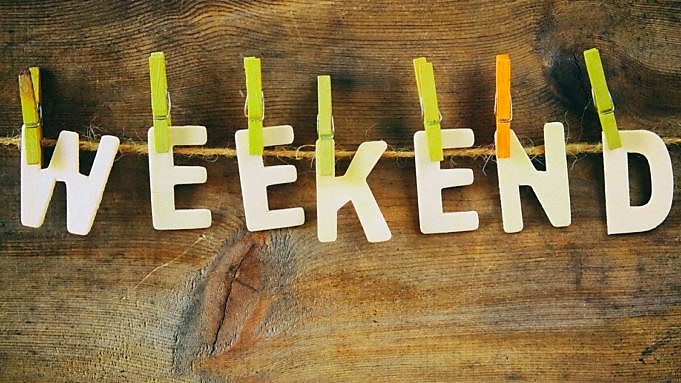 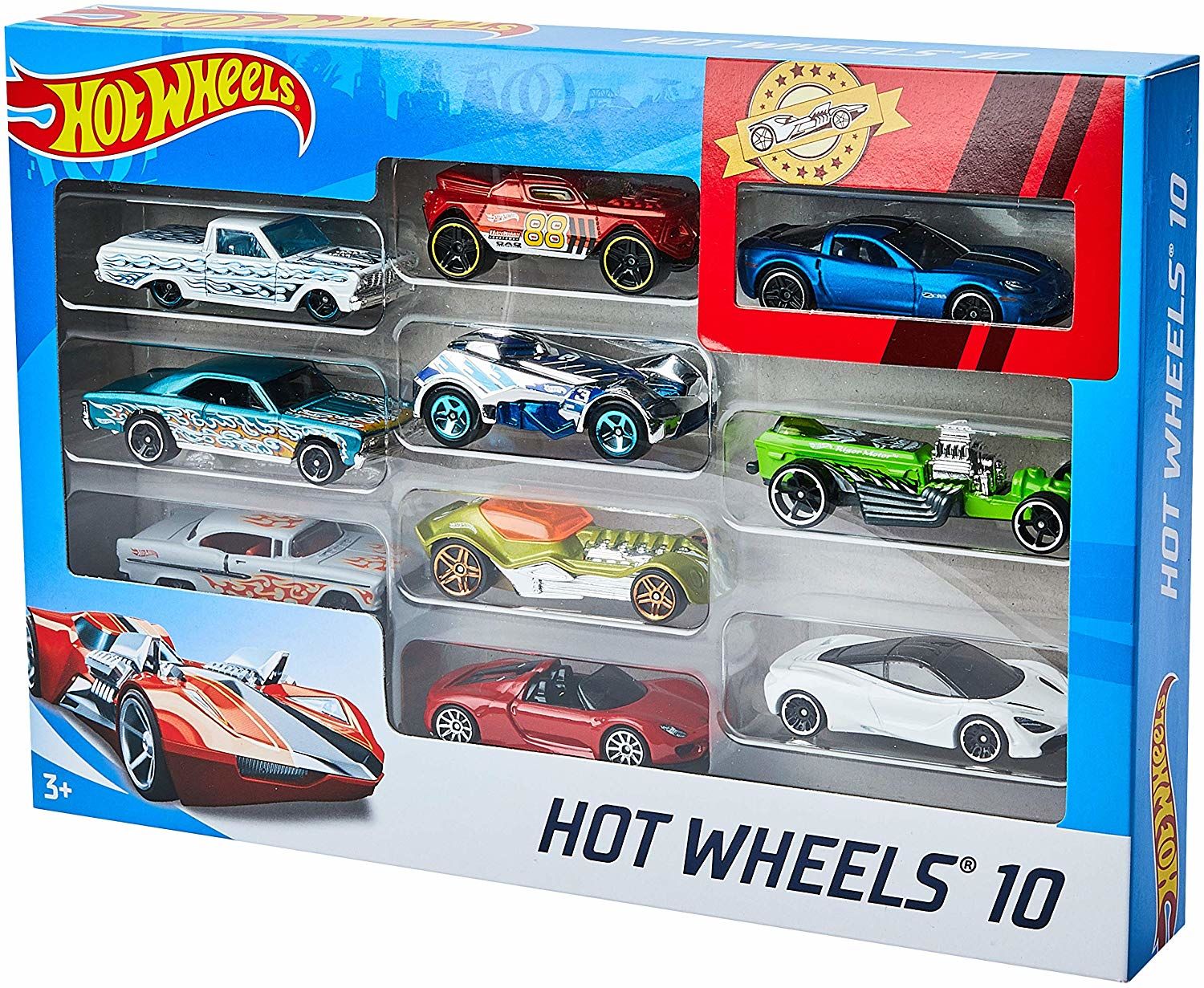 Koniec
Konstancja Teodorowicz